TIẾT 17+18
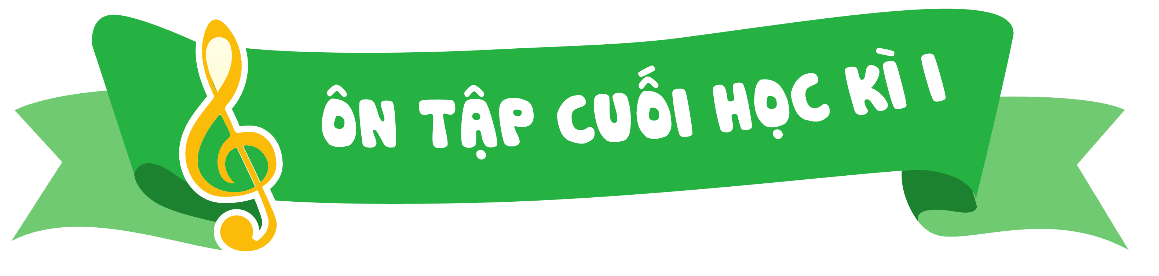 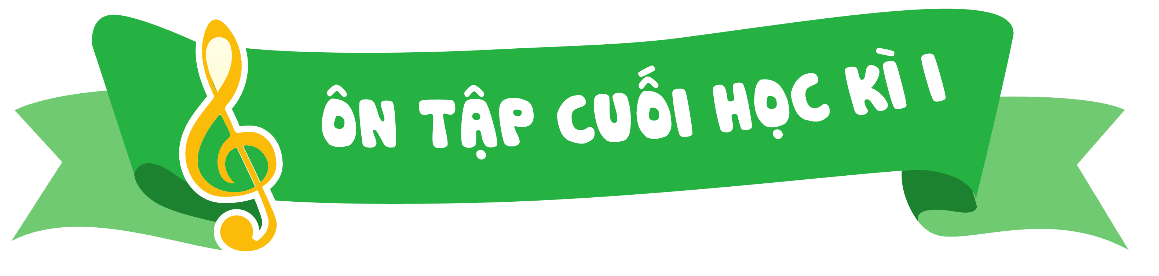 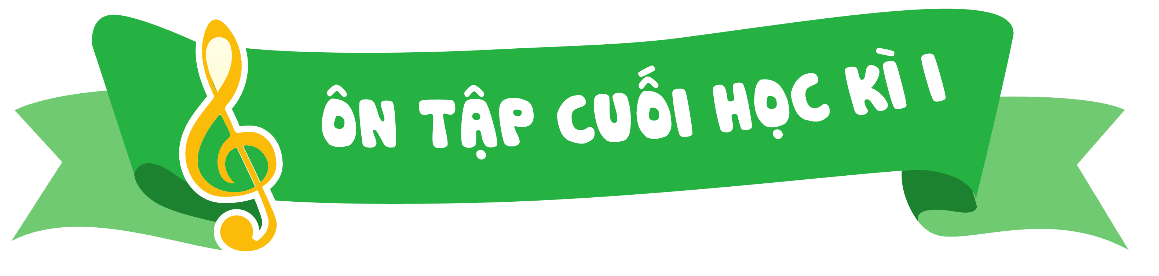 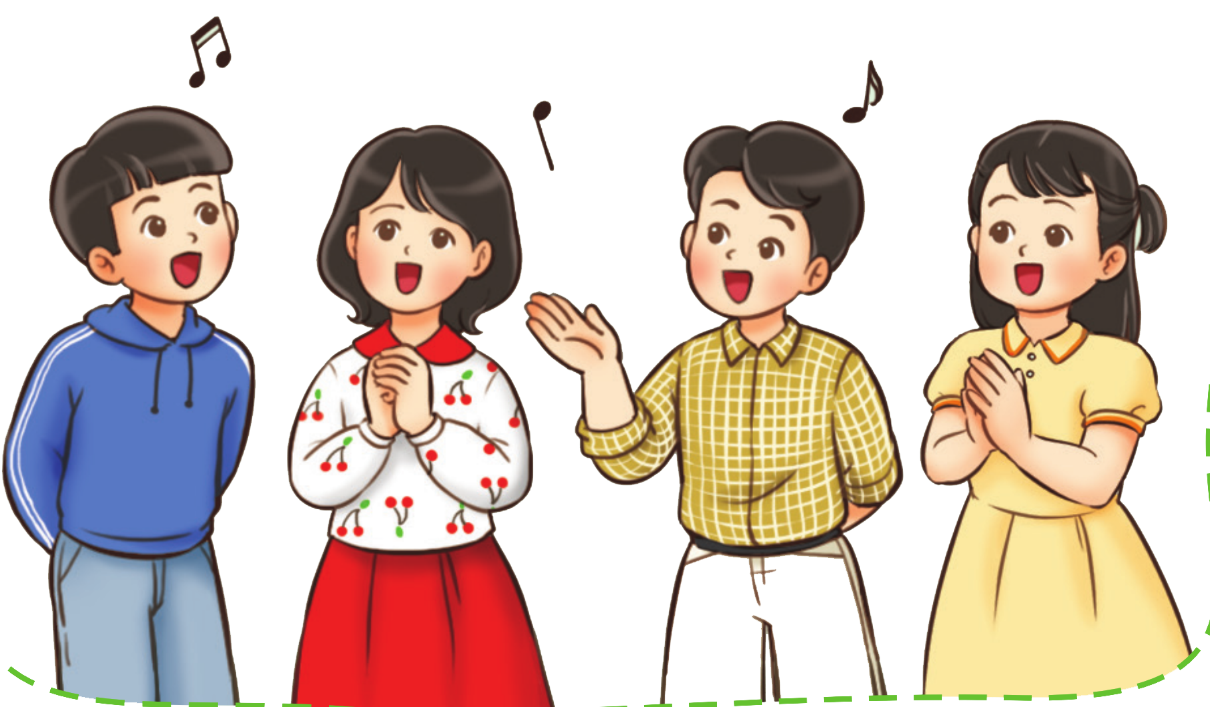 Giáo viên: Sân Sín Cường
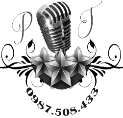 TIẾT 17
Hoạt động luyện tập thực hành
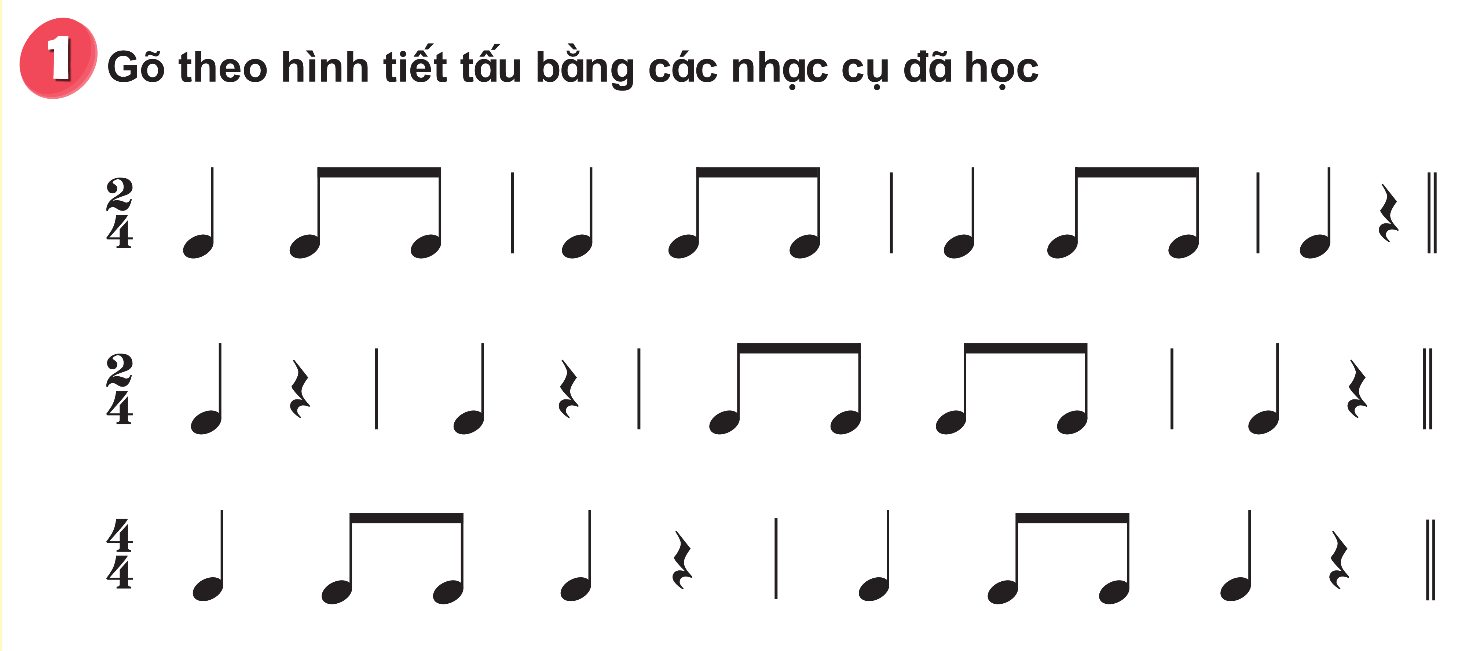 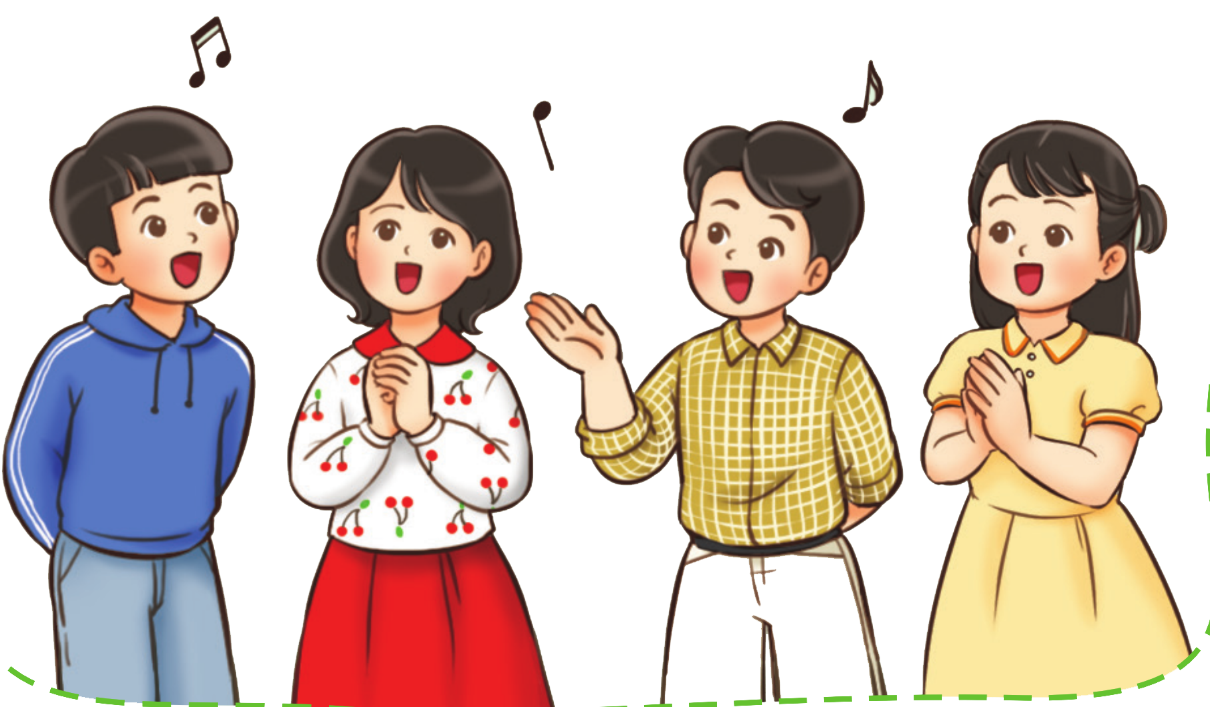 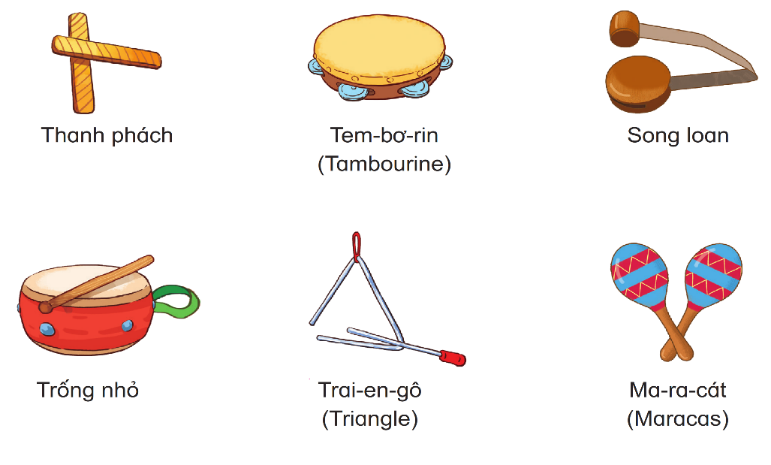 Gõ to – nhỏ các hình tiết tấu theo ý tưởng (làm việc theo nhóm).
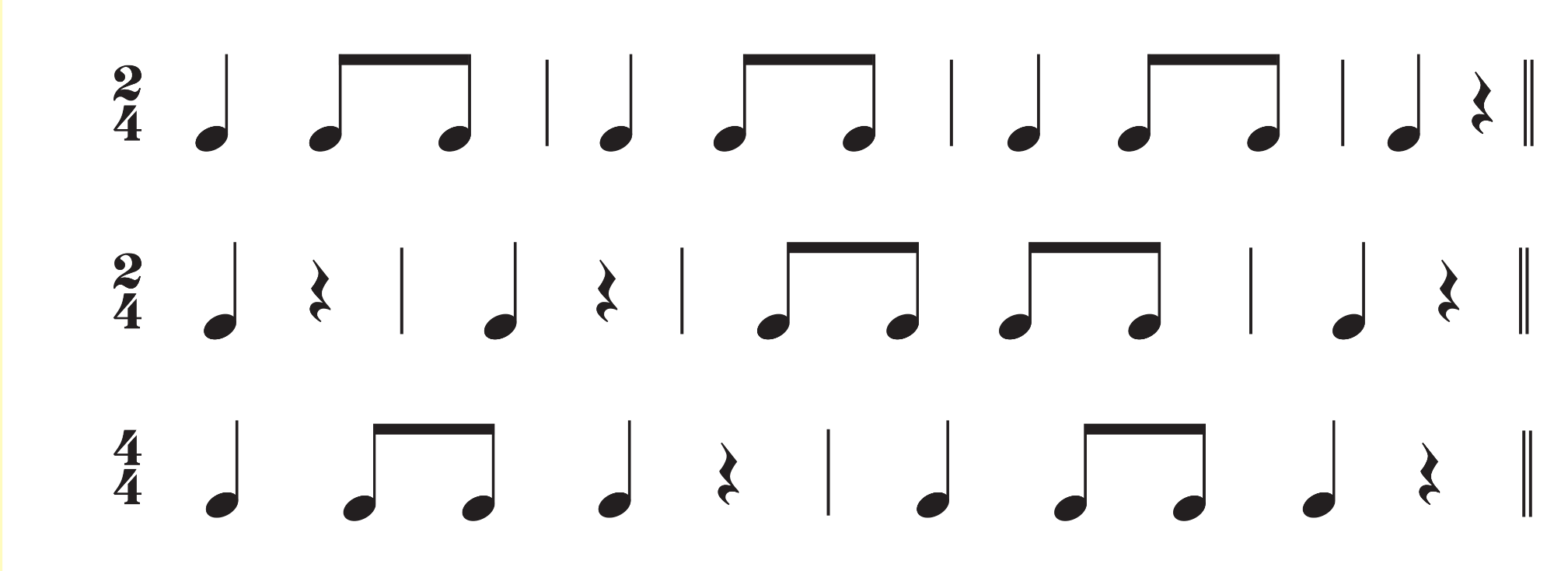 Tiết tấu 1
Tiết tấu 2
Tiết tấu 3
Kết hợp các nhạc cụ gõ đồng thời các mẫu tiết tấu sau theo cặp đôi
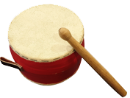 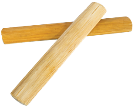 VD
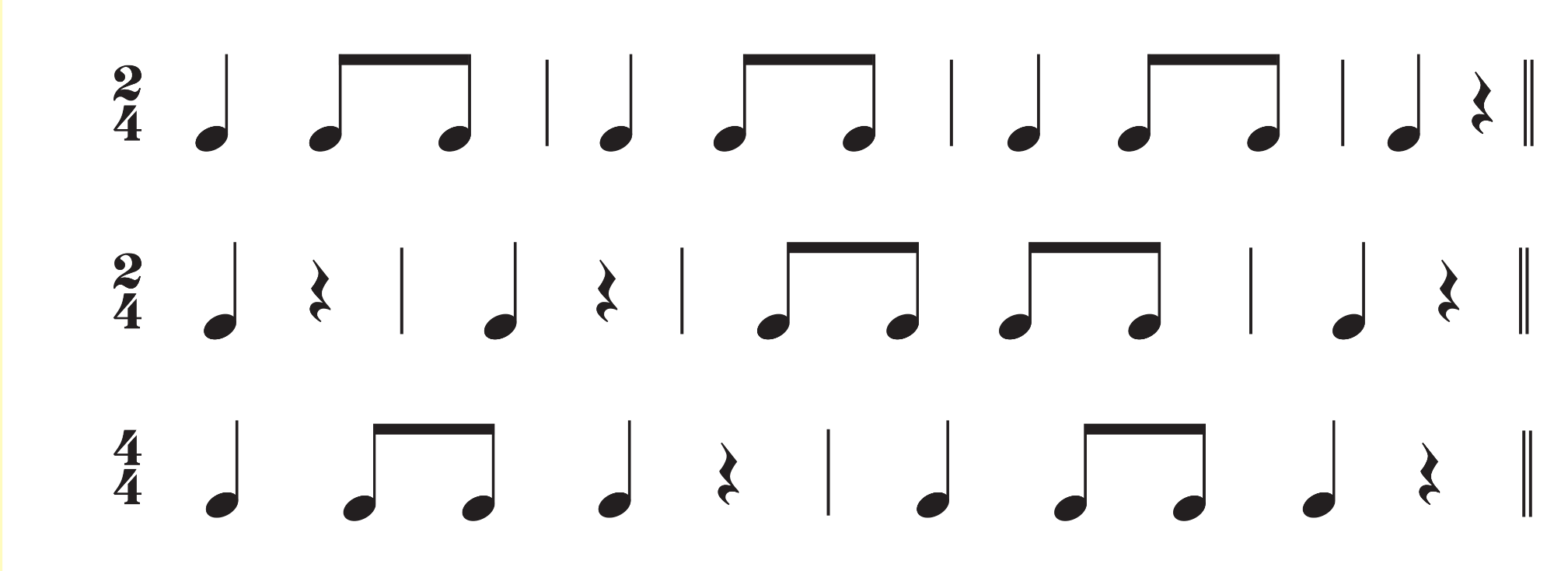 Tiết tấu 1
Tiết tấu 2
Tiết tấu 3
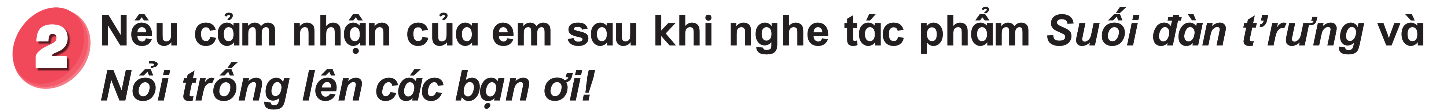 File nhạc bài Suối đàn t’rưng
File nhạc bài Nổi trống lên các bạn ơi
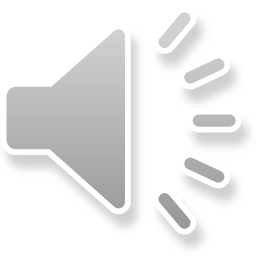 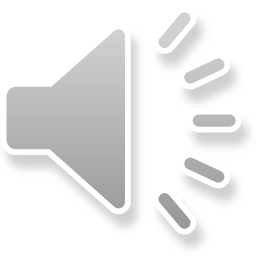 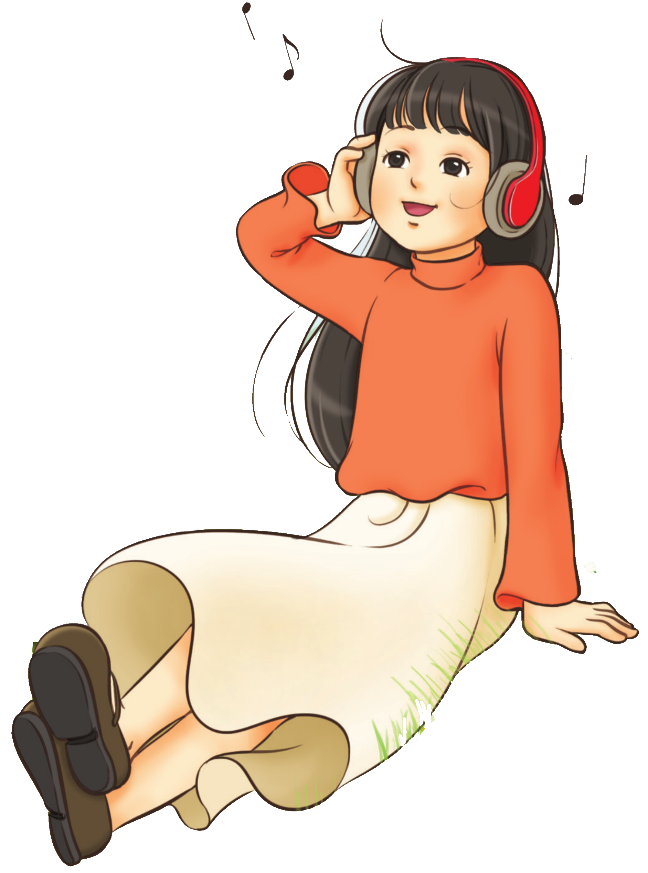 TIẾT 18
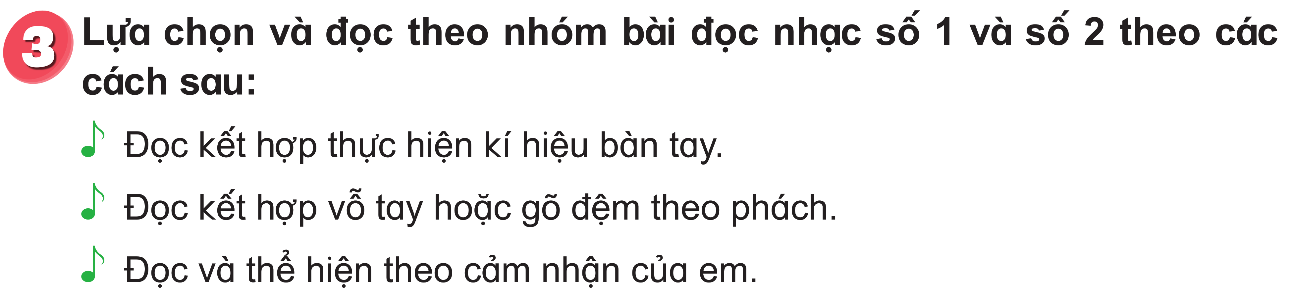 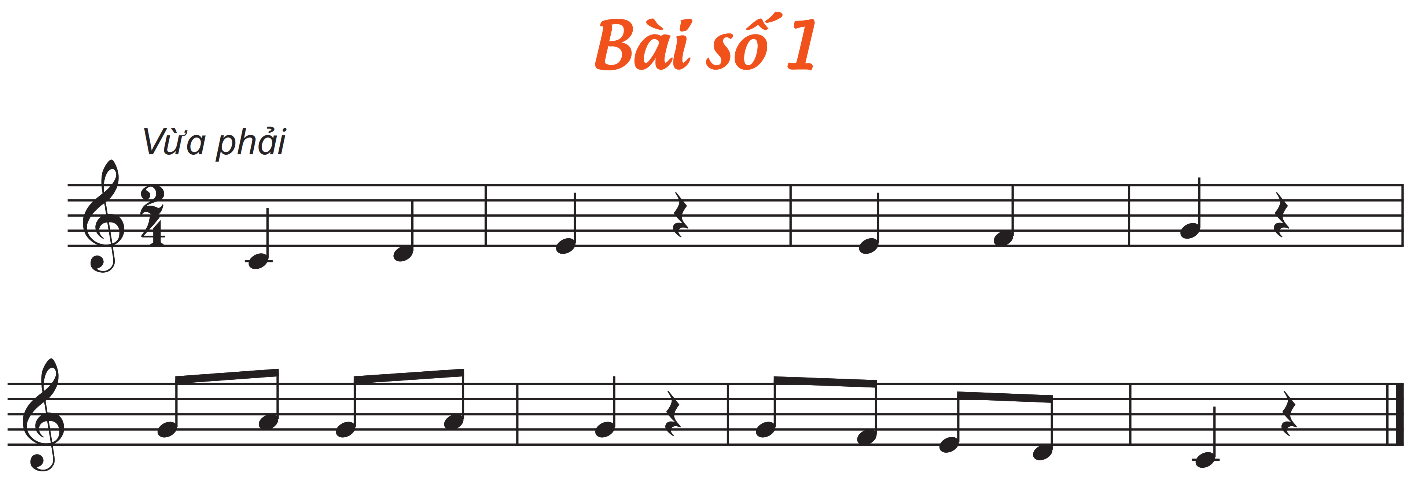 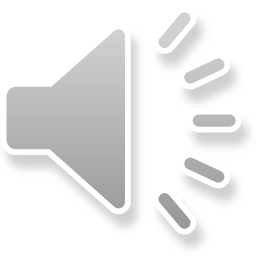 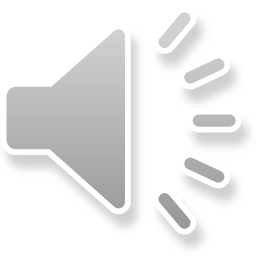 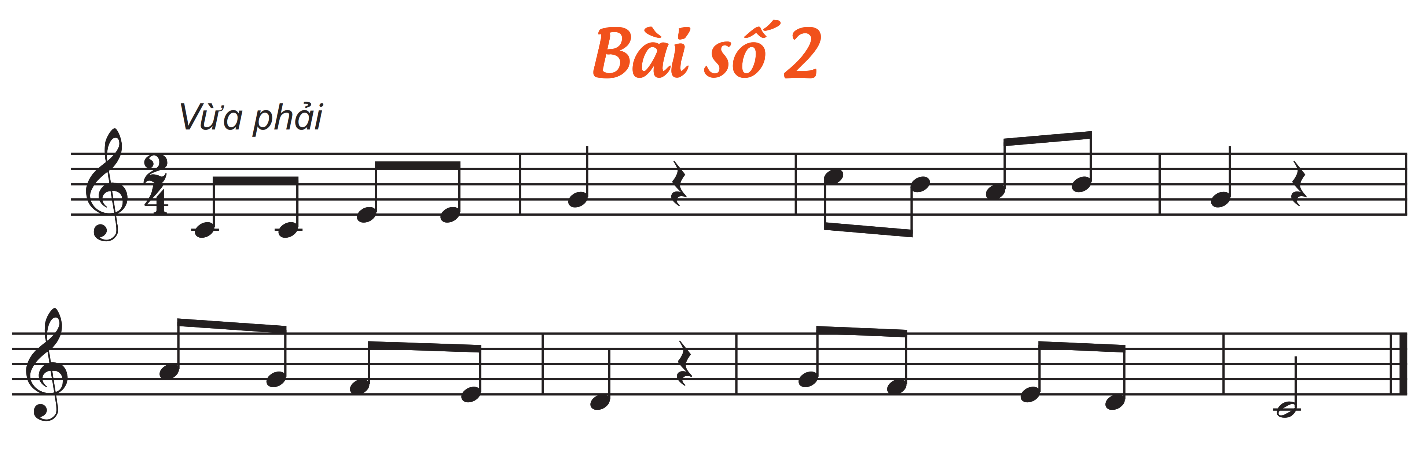 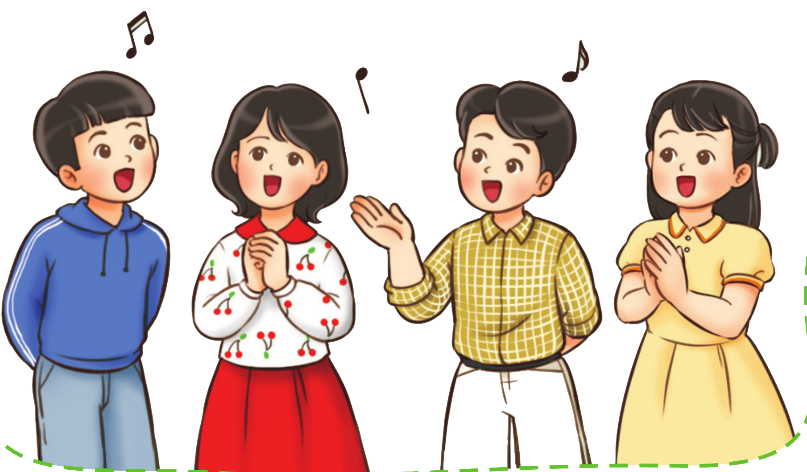 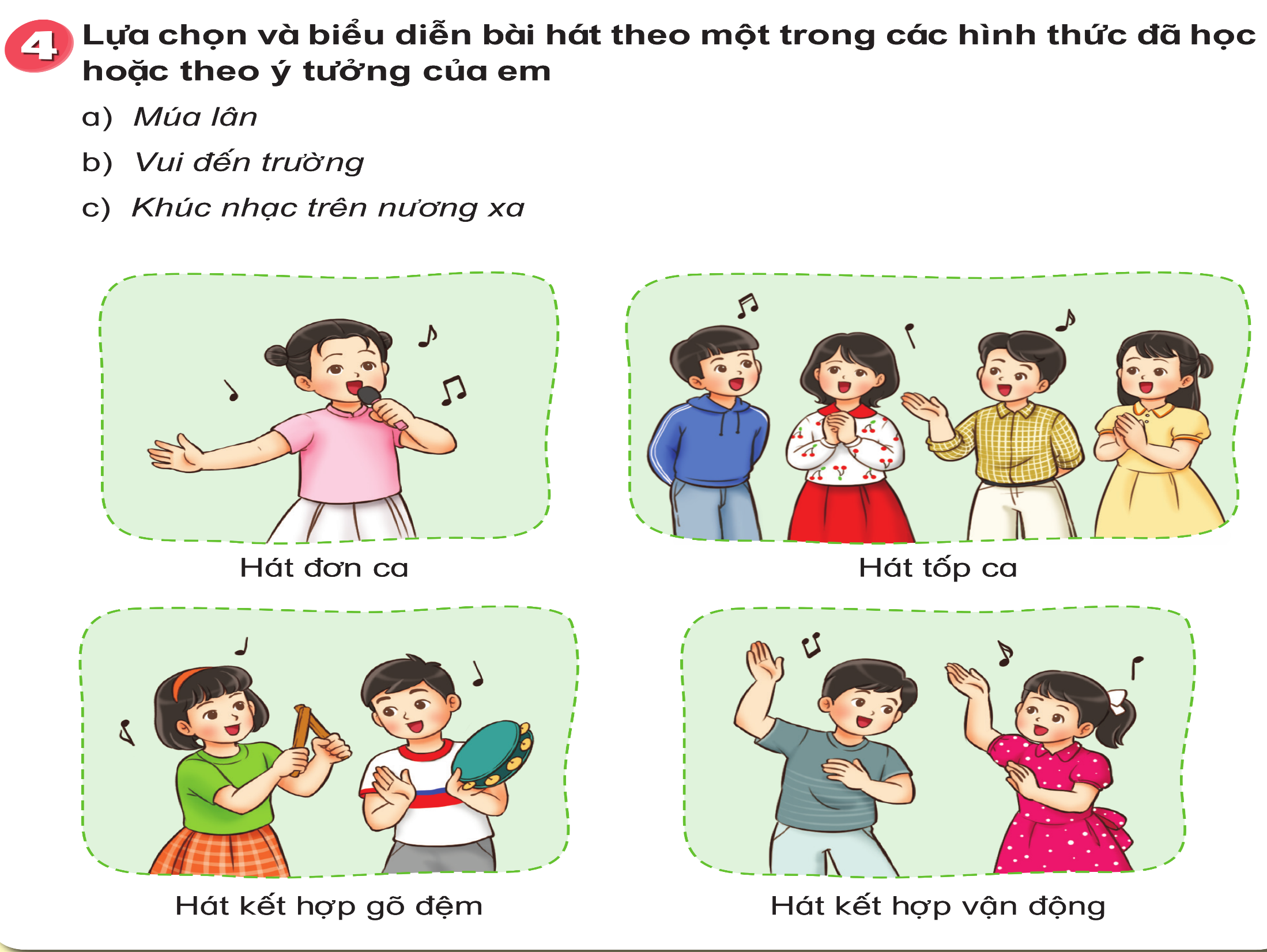 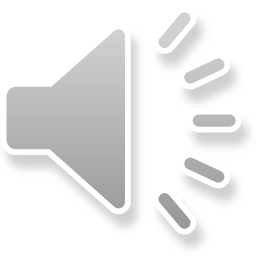 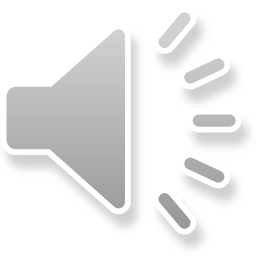 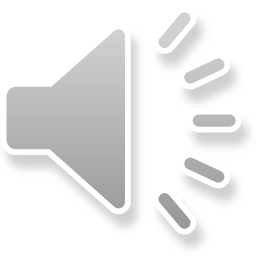 Chúc quý thầy cô mạnh khỏe
Các em học sinh chăm ngoan học giỏi
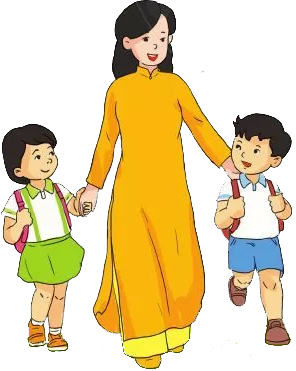 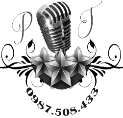